„Půjdeme dnes hrát KARATON?“ aneb čím děti hra motivuje, v čem pomáhá rozvoji čtenářských dovednosti
Lenka Krejčová
lenka.krejcova@dyscentrum.org
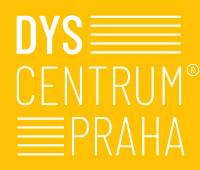 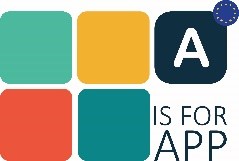 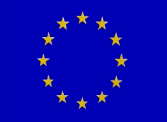 Na planetě Karaton, na ostrově Noark se nachází strom moudrosti, do něhož mudrcové ukryli paměť, moudrost i zkušenosti všech ras a národů. Jednoho dne však přišla ničivá bouře a celou planetu smetla do moře. Tvým úkolem je znovu planetu oživit a ztracenou moudrost opět najít.